Конспект занятия по лепке на космическую тему. «Летающая тарелка».
Выполнила: воспитатель
Сыркина Н.В.
Цель: показать возможность создания образа летающей тарелки путём дополнения готовой формы (бочонка из под яица) .Задачи:- закрепить приемы лепки (раскатывание прямыми движениями в ладошках жгутика («колбаски», круговыми движениями шара) ;-учить видеть особенности внешнего вида летающей тарелки;-развивать воображение и творчество;-вызывать эмоциональный отклик на созданные поделки (свои и других детей) ;Материал и оборудование:- пластилин нескольких цветов;- прозрачная полукруглая крышечка (например, от бутылочки или баллончика косметического средства или любой другой упаковки. В данной работе использовался бочонок из – под шоколадных яиц.);- спички для ножек или можно использовать пластиковые трубочки, палочки от леденцов;- стеки;- дощечки для лепки.
Приступим к работе:1. Возьмём кусочек пластилина одного цвета и разомнём, чтобы он стал мягким. Затем раскатаем «колбаску» прямыми движениями ладошек.2. Возьмём кусочек пластилина другого цвета так же разомнём его и круговыми движениями ладошек скатаем шарик. На шарик потребуется вдвое меньше пластилина чем на «колбаску».3. Теперь по всей длине «колбаски» сделаем острое ребро. А шарик сплющим между ладоней в «таблетку» с тонкими краями и толстую середину.
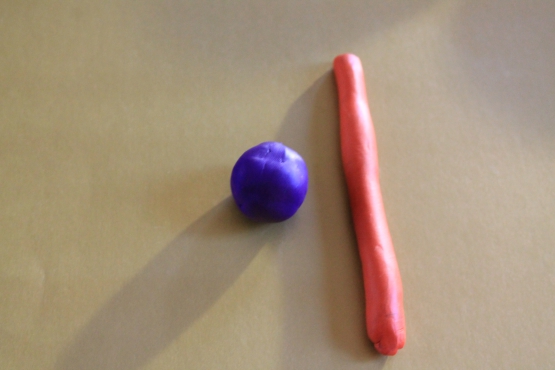 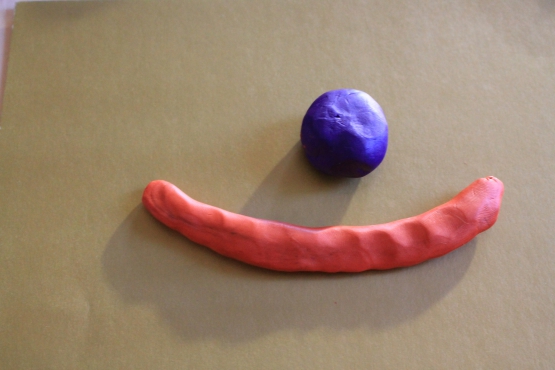 Давайте немножко отдохнём.Пальчиковая гимнастика:«Помощники»Вот помощники мои,Как их хочешь поверни.Раз, два, три, четыре, пять.Не сидится им опять.Постучали, повертелиИ работать захотели.Поработали немного,Но дадим им отдохнуть.(Выполнять движения пальцами в соответствии с содержанием стихотворения.)
4. «Колбаску» согнём в круг ребром наружу и замажем стык.5. С одной стороны к получившемуся кольцу прикрепляем нашу «таблетку» - это нижняя часть, дно летающей тарелки.6. С другой стороны приделываем прозрачную крышечку от нашего «бочонка» из – под шоколадного яйца – это крышка кабина летающей тарелки.
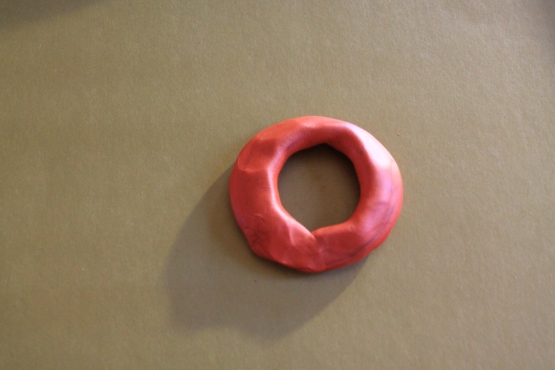 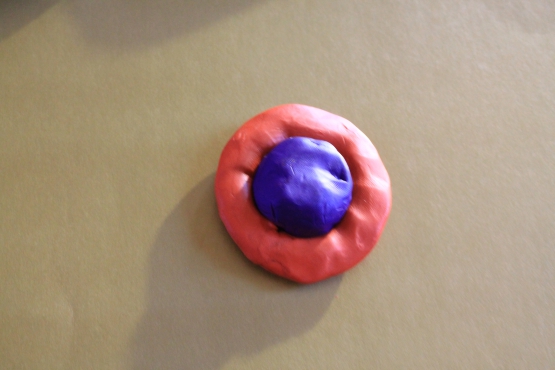 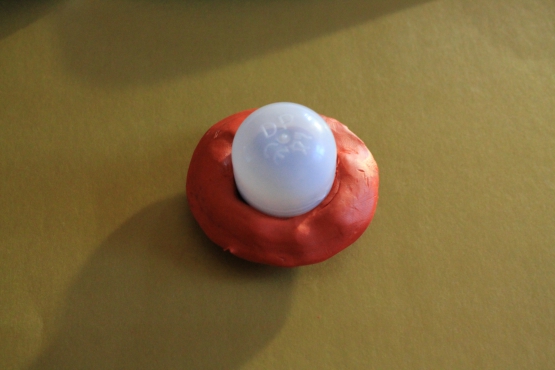 7. Концом трубочки от коктейля или от фломастера можно выдавить кружочки на бортах тарелки. Или скатать из пластилина кружки сплющить их и прикрепить к бортам – это иллюминаторы.8. Берём палочки или трубочки, или спички 4штуки для ножек и одним концом втыкаем в дно тарелки (в нашу «таблеточку») и ставим на ножки нашу летающую тарелку.Если тарелку сделать больше, внутрь можно посадить пилота – пришельца; или пусть он стоит рядом с его кораблём, исследуя поверхность, а крышка кабины останется откинутой.
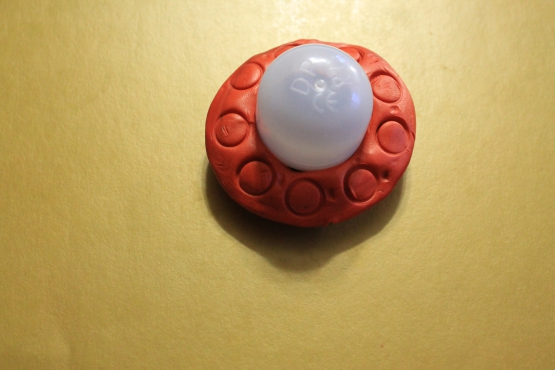 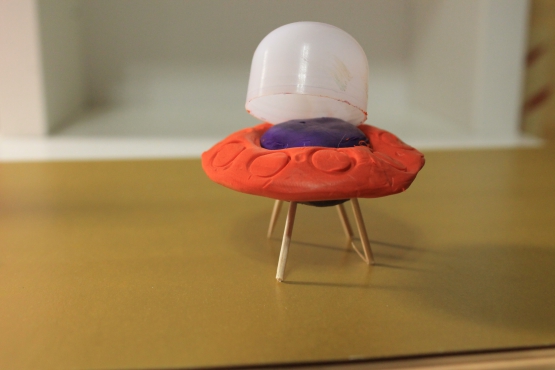 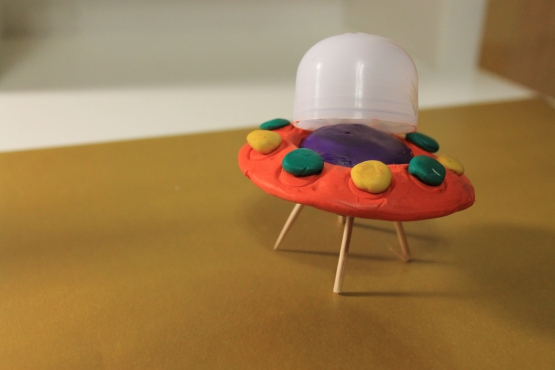